Abbreviations
EGI: European Grid Infrastructure
EGI.eu: European Grid Initiative organisation
EIRO: European International Research Organisation
ESFRI: European Strategy Forum on Research Infrastructures
HUC: Heavy User Community
NGI: National Grid Infrastructure/Initiative
RP: Resource infrastructure Provider
SSC: Specialised Support Centre
UMD: Unified Middleware Distribution
VO: Virtual Organisation
VRC: Virtual Research Community
Project Presentation – May 2013
30/05/2012
EGI.eu Contacts
Director
director@egi.eu
Operations Team
operations@egi.eu
User Community Support Team
ucst@egi.eu
Strategy and Policy Team
policy@egi.eu
Marketing and Communications Team
press@egi.eu 
Secretariat
contact@egi.eu
Project Presentation – May 2013
30/05/2012
Contents
An Introduction to EGI: Background and Overview
EGI-InSPIRE : Supported Activity and Achievements
EGI’s Platform Model
Core, Cloud, Community & Collaboration Platforms
EGI’s Services & Solution Portfolio
Federated Infrastructure Operations
Federated High-Throughput Data Analysis
Federated Infrastructure as a Service Cloud
Community Networks and Support 
Community Driven Innovation
EGI’s Supported Research Communities
Use cases and more from 7 research communities
Project Presentation – May 2013
30/05/2012
An Introduction to the European Grid Infrastructure
Background and Overview
Project Presentation – May 2013
30/05/2012
Vision
To support the digital European Research Area through a pan-European research infrastructure based on an open federation of reliable services that provide uniform access to national computing, storage and data resources.
Project Presentation – May 2013
30/05/2012
Mission
To connect researchers from all disciplines with the reliable and innovative ICT services they need to undertake their collaborative world-class and world-spanning research
Project Presentation – May 2013
30/05/2012
EGI
European
Over 35 countries
Grid
Secure sharing
Infrastructure
Computers
Cloud
Data
Instruments
…. and others
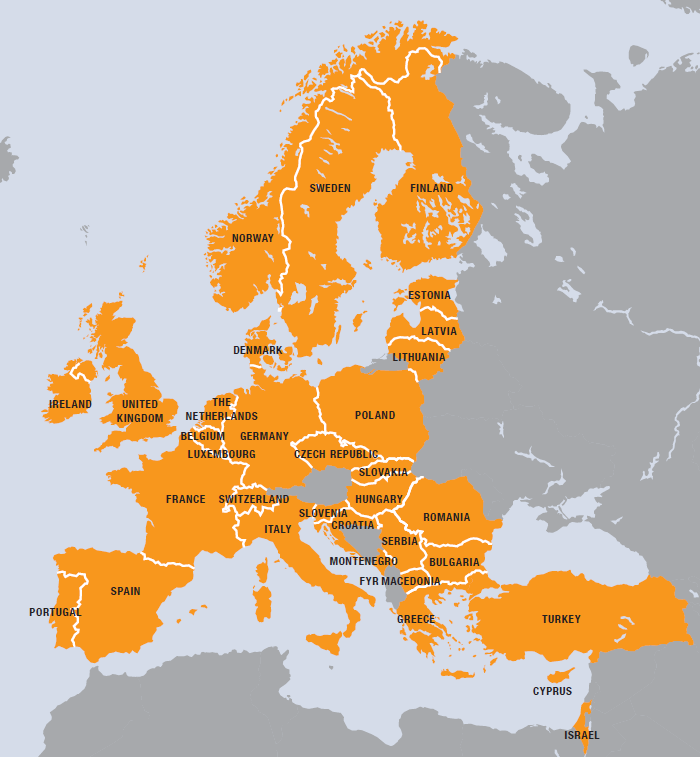 Project Presentation – May 2013
30/05/2012
EGI.eu
Coordination for European Grid resources
Established February 8th 2010
Central policy & services needed to run a grid
Sustainable small coordinating organisation
Based in Amsterdam
Coordinating core (~25 people) in Amsterdam
Technical services from partners (~20 people)
EGI and EGI.eu: Supported by the EGI-InSPIRE project
Project Presentation – May 2013
30/05/2012
EGI.eu Governance
EGI.eu established as non-profit foundation
Governance & ownership by its participants
Participants:
European NGIs
Associated participants:
Organisations aligned with EGI.eu’s objectives
EGI Council contains all participants
Votes linked to fees
Project Presentation – May 2013
30/05/2012
Research Communities
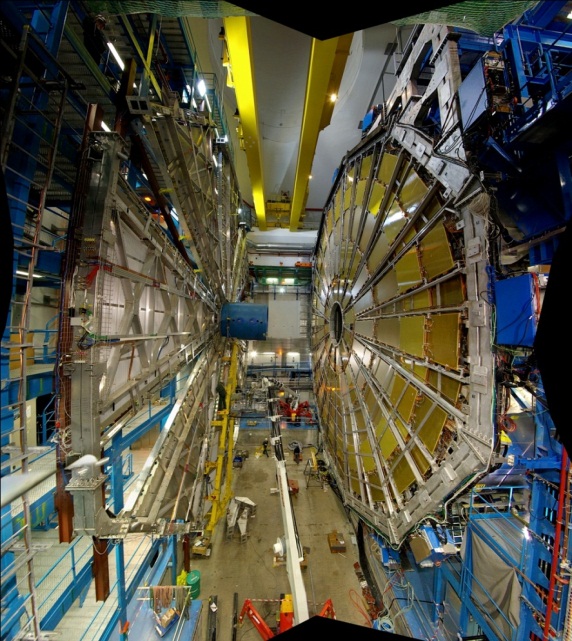 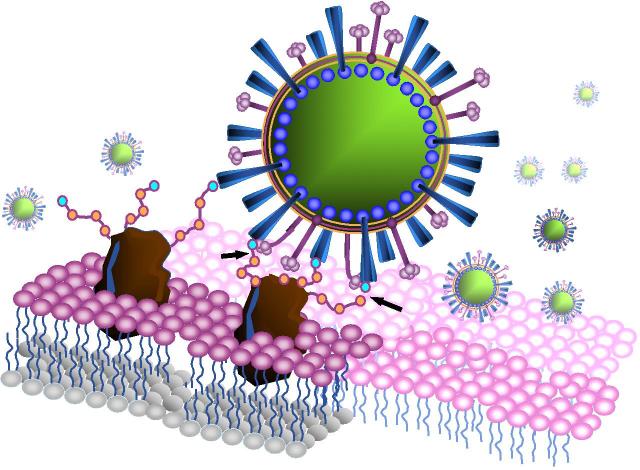 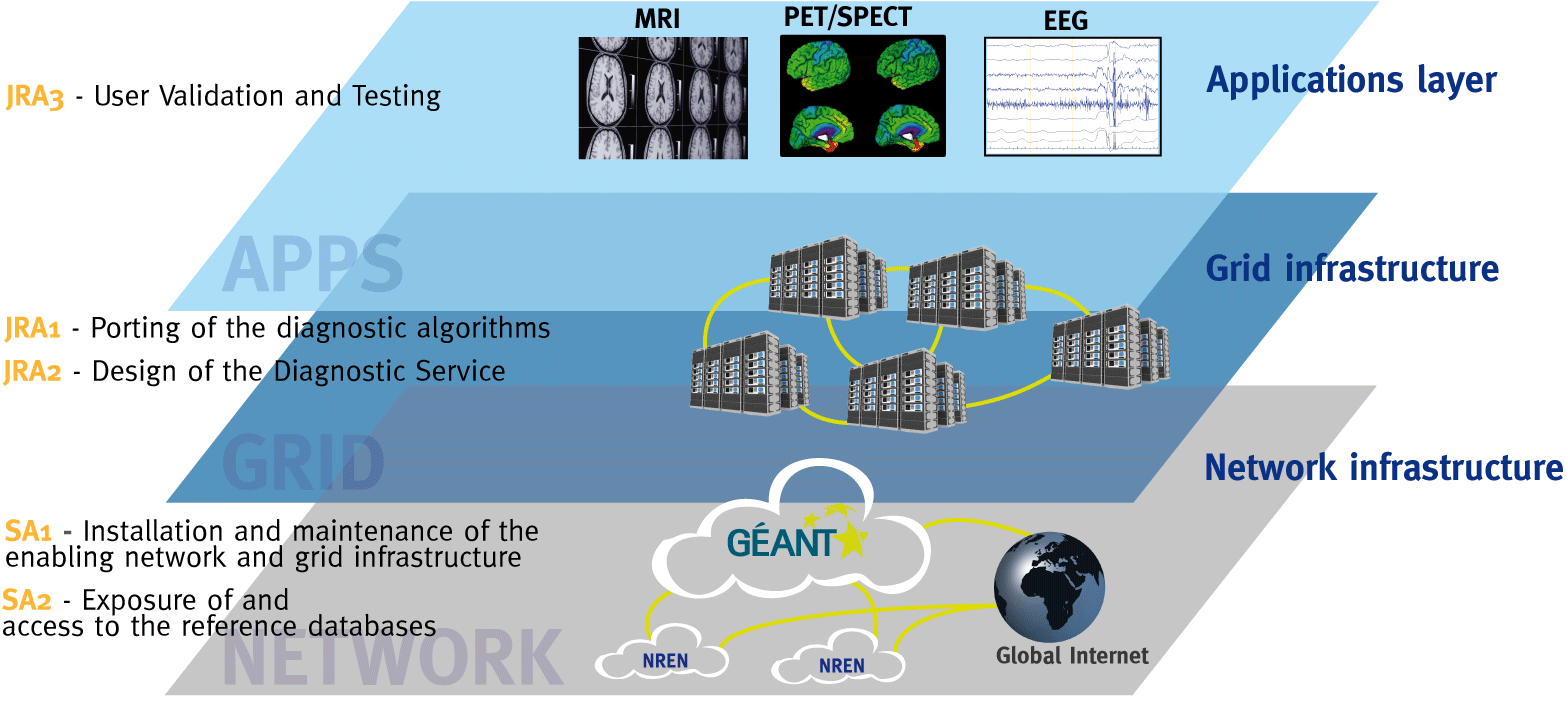 Extracting Knowledge from the Data Deluge
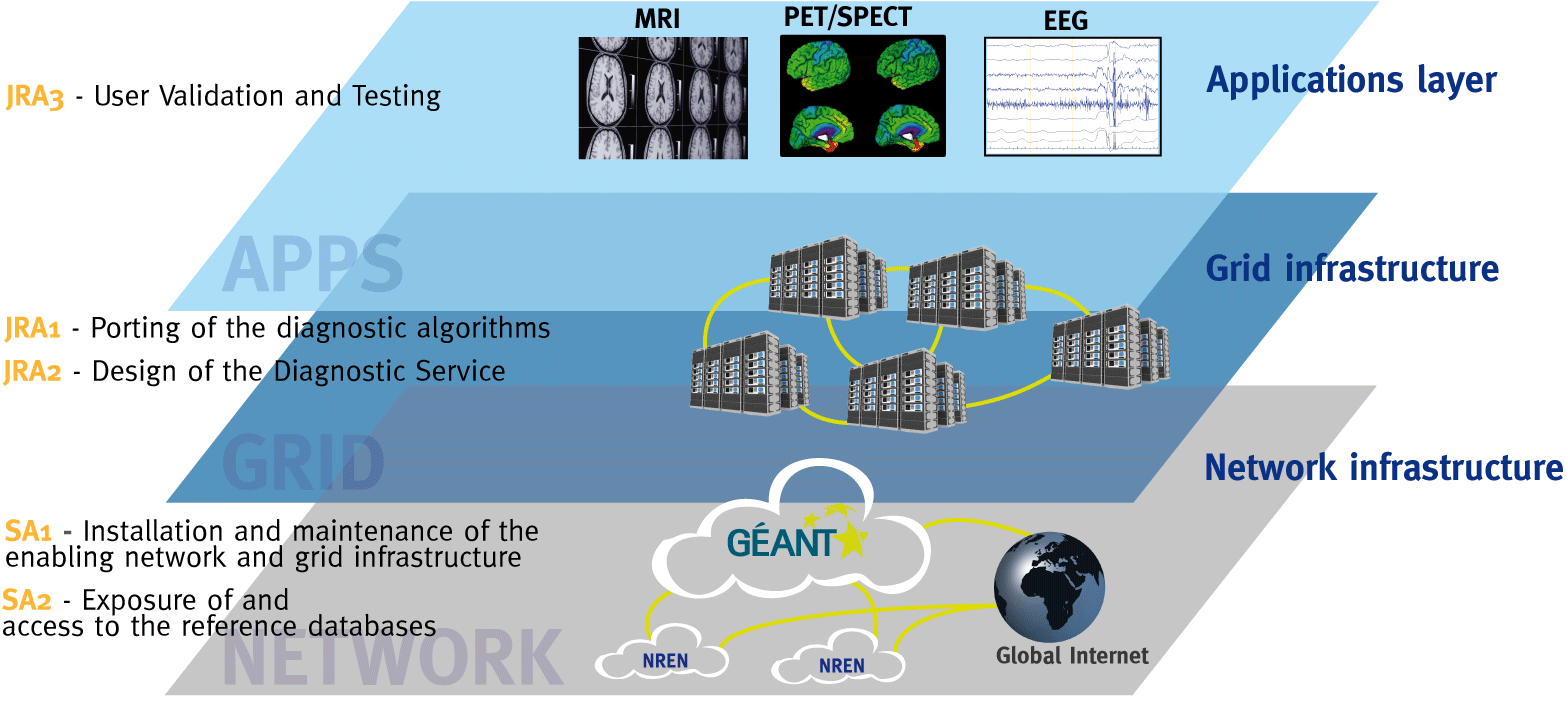 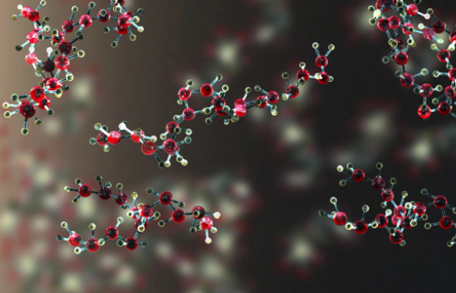 Requires a digital research infrastructure to share services and tools personalised to individual research communities
High-Energy Physics
Large Hadron Collider: World’s largest particle accelerator
Supports 8,000 researchers
1 billion CPU hours in the last 12 months
15PB of data created annually
Health-care
Diagnostic tools for the medical community
E.g.: to diagnose Alzheimer’s disease in its early stages and track the progress of the symptoms over time
Life Science
Structural Biology: provide data analysis
Structural Modeling: tools for NMR and SAXS techniques
See: http://www.egi.eu/case-studies/
Project Presentation – May 2013
30/05/2012
EGI’s Vision for 2020
To support the digital European Research Area through a pan-European research infrastructure based on an open federation of reliable services that provide uniform access to national computing, storage and data resources.
EGI 2020 Strategy:
http://go.egi.eu/EGI2020
Project Presentation – May 2013
30/05/2012
EGI-InSPIRE
Supported Activity and Achievements
Project Presentation – May 2013
30/05/2012
EGI-InSPIRE Project
Integrated Sustainable Pan-European Infrastructure for Researchers in Europe

A 4 year project with €25M EC contribution
Project cost €72M
Total Effort ~€330M
Effort: 9261PMs
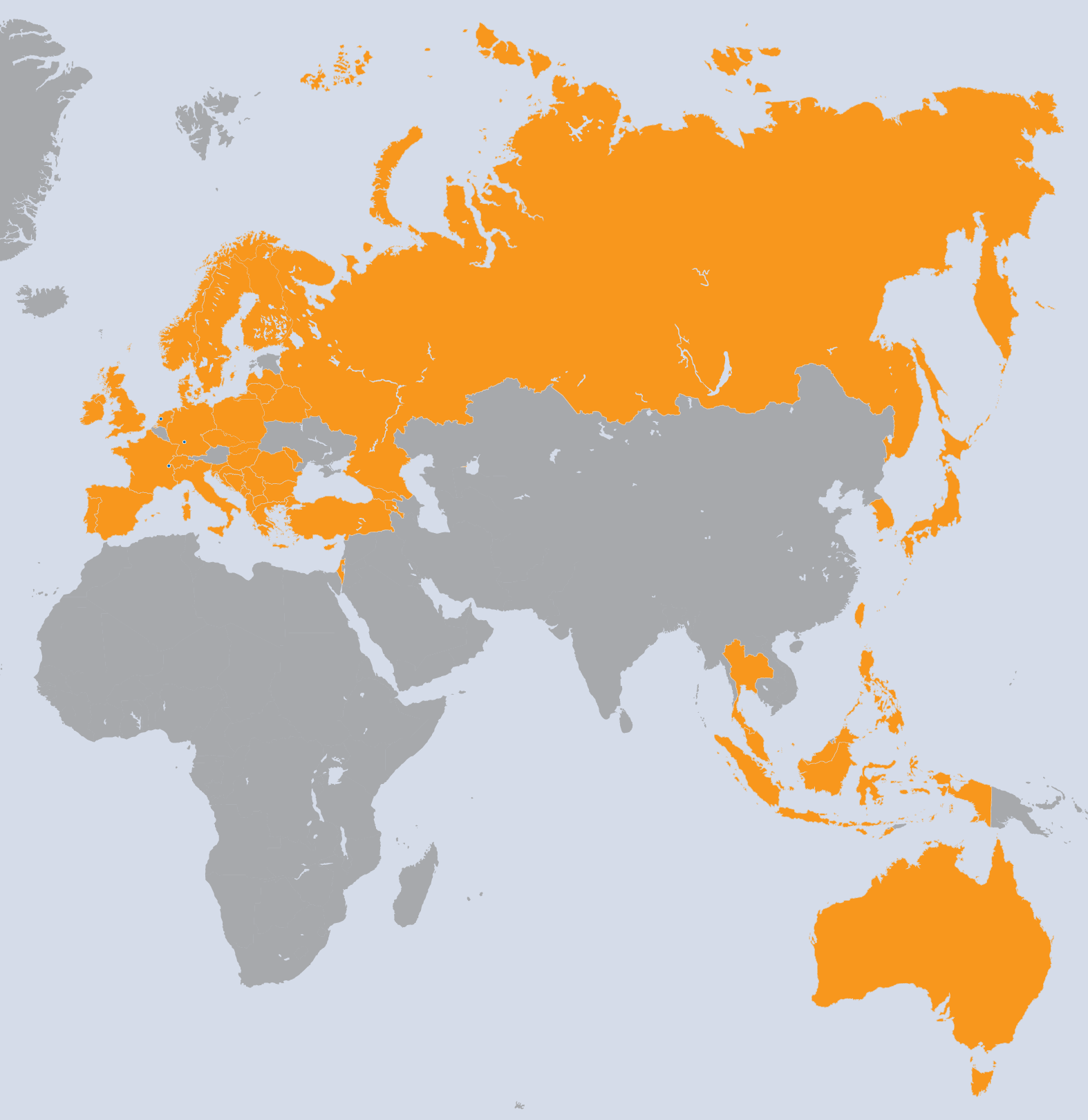 Project Partners (50)
 EGI.eu, 38 NGIs, 2 EIROs
 Asia Pacific (9 partners)
Project Presentation – May 2013
30/05/2012
Project Objectives
A sustainable production infrastructure
With resource providers around the worldwide 
With new technologies as they mature
Support structured international research
Sustain current domain specific services 
Attract new research communities (e.g. ESFRI)
Project Presentation – May 2013
30/05/2012
Project Activities
NA1: Project & Consortium Management
Project Office and Quality Assurance
NA2: Community Engagement
Strategic and Policy Development
Marketing & Communication
Community Outreach
Technical Outreach to New Communities 
NGI International Liaisons
Project Presentation – May 2013
30/05/2012
Project Activities
SA1: Operation of the production infrastructure
Infrastructure oversight and quality control
Operational security
Operational Tools, monitoring & accounting
Helpdesk & Support teams (NGI & centrally)
Validation and integration of new technology
JRA1: Support for Operational Tools
Maintenance and Development
Support for new resources and their accounting
Project Presentation – May 2013
30/05/2012
Project Activities
SA2: Provisioning the Software Infrastructure
Managing external software delivery
Validation of delivered software
Software repository and support tools
SA4: Accelerating EGI’s Strategic Objectives
Mini-projects bringing innovation into production
Project Presentation – May 2013
30/05/2012
EGI’s Current Priorities
Sustaining EGI’s production infrastructure
Governance, financial and technical issues
Providing Core & Basic Operational Services
Developing EGI’s human networks
Providing training, material & travel support
Engagement with research communities
Bring co-developed services into production
Developing EGI’s production infrastructure
Increasing scale, flexibility and scope
Project Presentation – May 2013
30/05/2012
EGI’s Human Networks
Identifying the individuals in the Network
By both position and selection
Communication within the Network
Broadcast material for consumption and/or relaying
Social networking and discussion forums
Webinars to support development & training
Using the Network
Supporting EGI at meetings & events
Provide travel, registration & subsistence support
Project Presentation – May 2013
30/05/2012
Exploiting our Expertise
Human networks provide domain experts
Operations, User Support, Technology
Policy, Communications, Science Disciplines
Used to tackle community issues
New capabilities, new applications, …
Assemble into small focused teams
Virtual Teams: Unfunded investigative reports
Mini-Projects: Funded developments
Project Presentation – May 2013
30/05/2012
VTs: Bring Experts Together
Reports with recommendations
Scientific Gateway Primer
Scientific Discipline Classification
Scientific Publications Repository
New Capabilities
GPGPU Requirements within EGI
Inter NGI Usage reporting
New Communities
ELIXIR and EGI
Cherenkov Telescope Array
Project Presentation – May 2013
30/05/2012
Funded Mini-Projects
Virtual Research Environments
Massive Open Online Course Development
Evaluation of LifeRay Modules
Building and Using Operational Cloud Infrastructure
OCCI support for arbitrary Cloud Management Frameworks
CDMI Support in Cloud Management Frameworks
Dynamic Deployment for OCCI Compliant Clouds 
Automatic Deployment and Execution of Applications Using Clouds
Transforming Research Platforms to Exploit Cloud Capabilities
Operational Tools
VO Administration Portal
A new approach to computing Availability and Reliability Reports
GOCDB Scoping Extensions and Management Interface
Automating applying for and allocating federated resources
Project Presentation – May 2013
30/05/2012
Operational Infrastructure
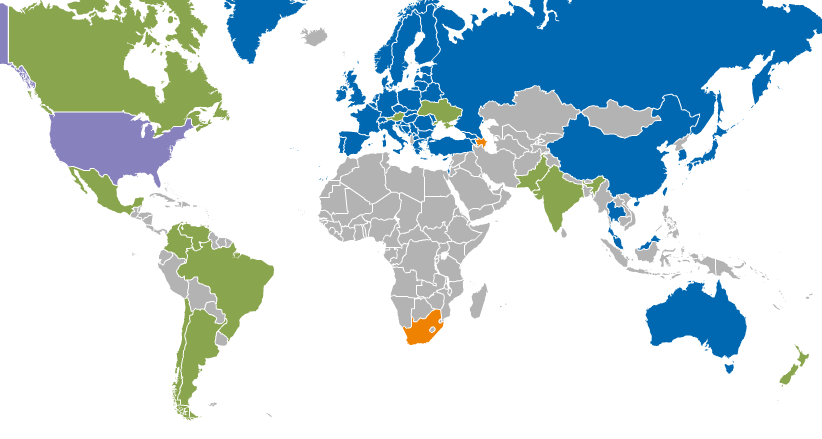 Registered Users: 22,197  VOs: 237
LCPUs: 361,300  Disk: 235PB  Tape: 176PB
Jobs: 1.44 million/day
Integrated EGI-InSPIRE Partners and EGI Council Members
External Resource Providers (integrated)
Internal/External Resource Providers (being integrated)
Peer Resource Providers
Project Presentation – May 2013
30/05/2012
EGI Applications Database
Benefits:
Gives recognition to reusable scientific applications,application developer tools, portals, workflows, etc. 
Gives recognition to application developers (people profiles)
Access through web page AND web gadget
Community features such as commenting, rateing, tag-based groupings
http://appdb.egi.eu
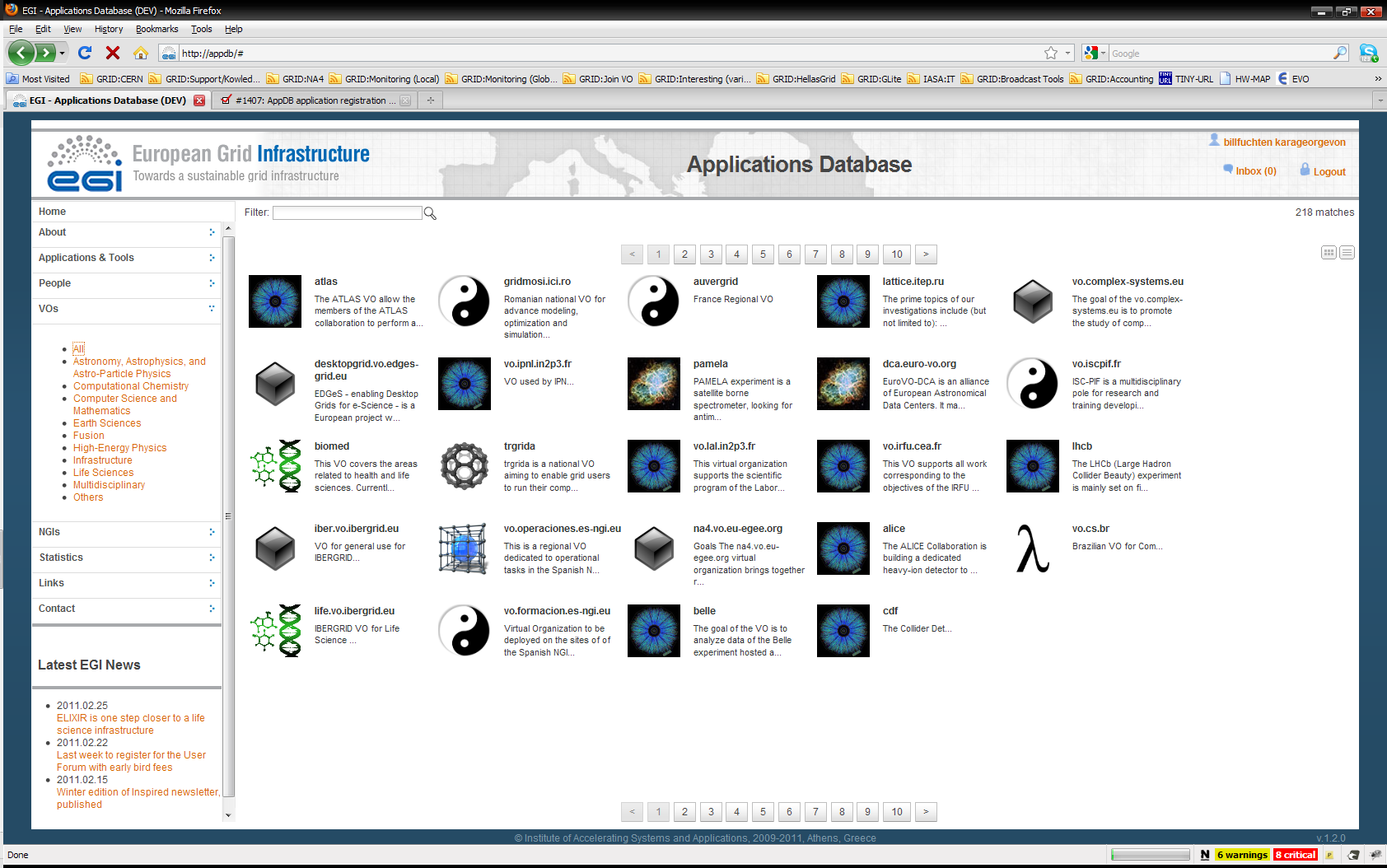 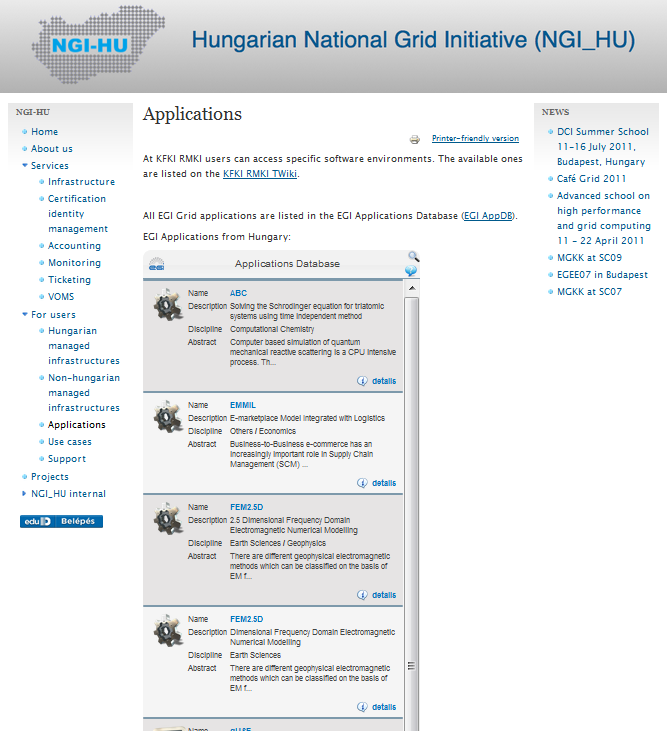 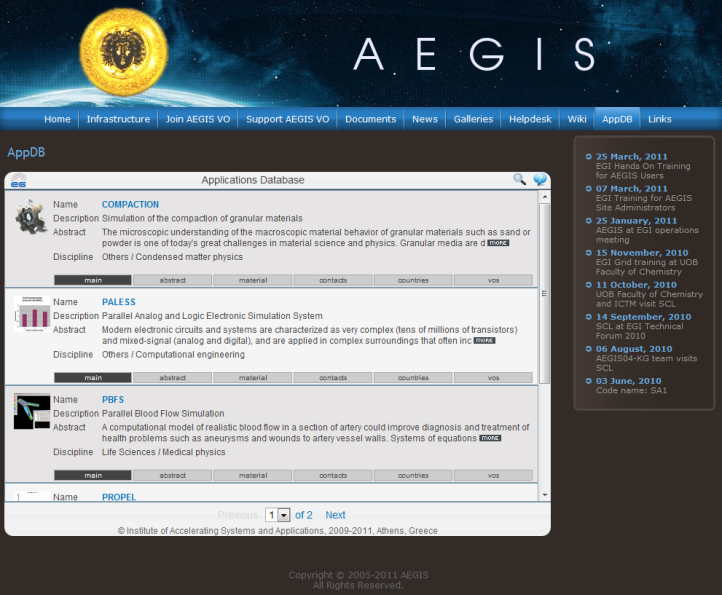 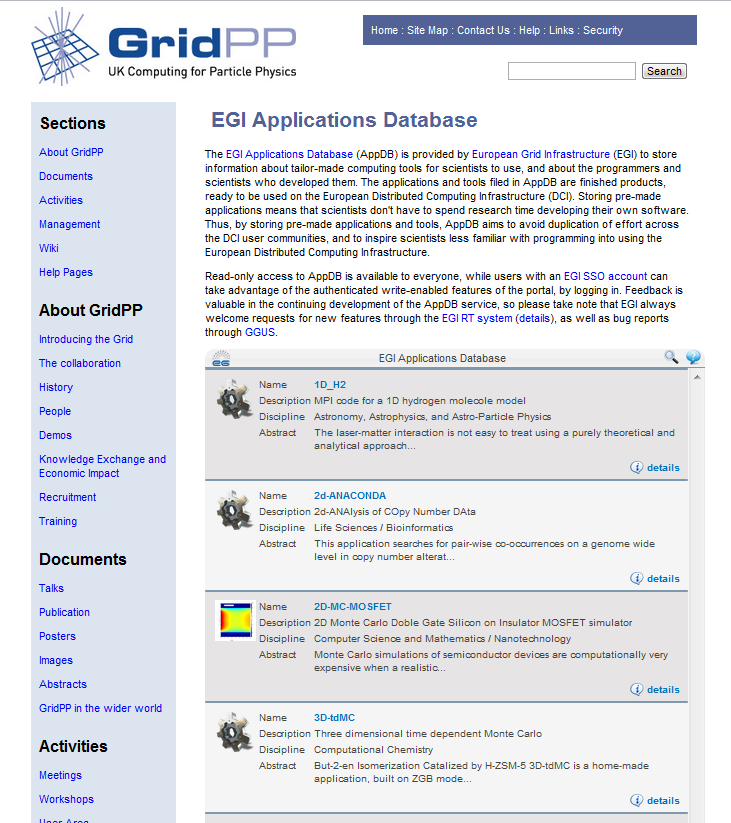 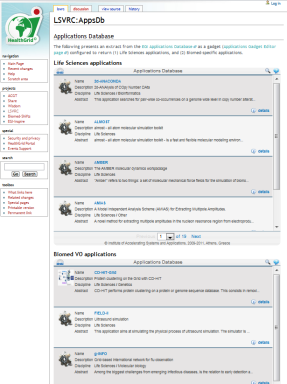 Project Presentation – May 2013
30/05/2012
EGI Training Marketplace
Benefits:
Register & share
training events, expertise, services, materials, resources, online courses, university courses  
Browse and search items
Community features such as commenting, rating
Access through web page and web gadget

http://training.egi.eu 



http://training.egi.eu
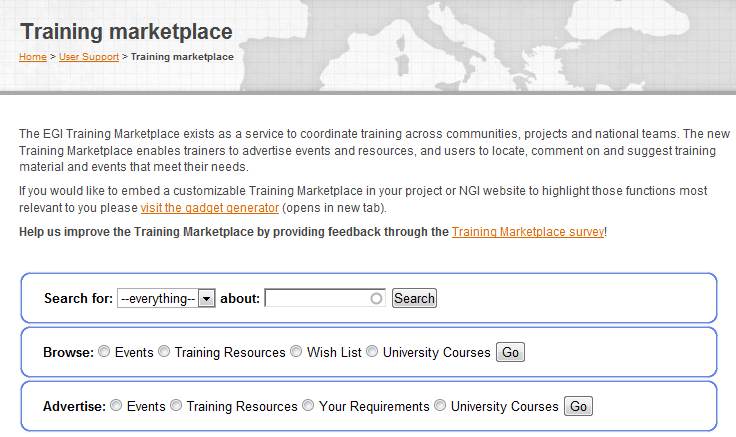 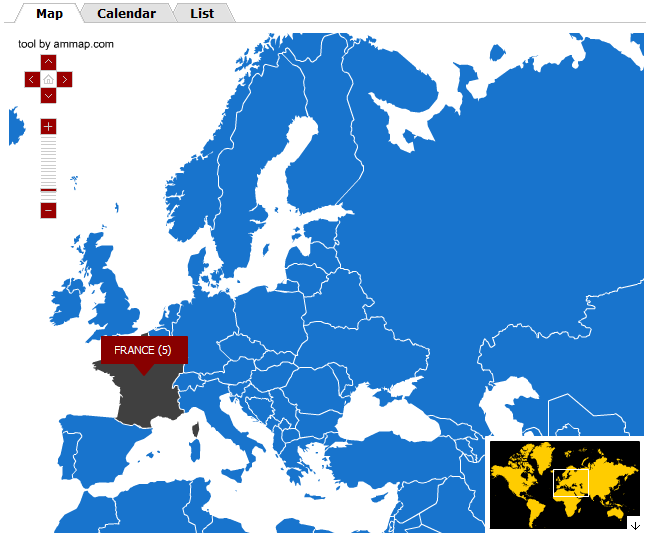 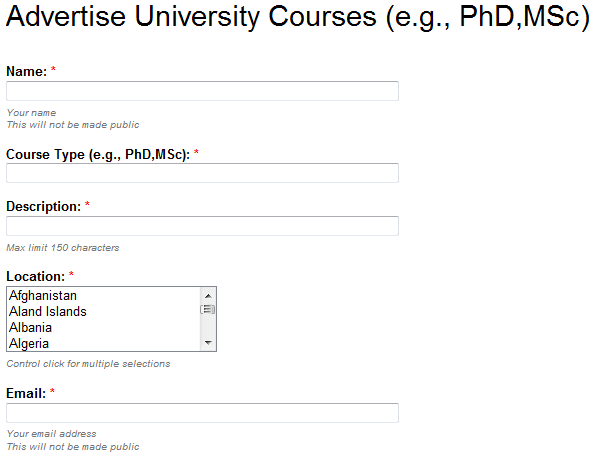 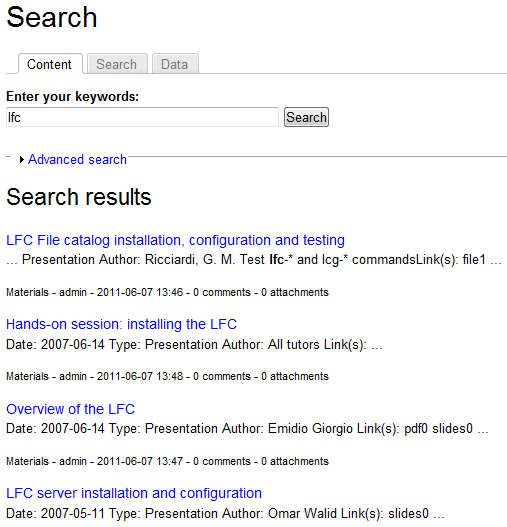 Project Presentation – May 2013
30/05/2012
Communications
Website
Wiki
Blogs
Newsletters
Letters
Social Media
Posters
Brochures
Book of abstracts
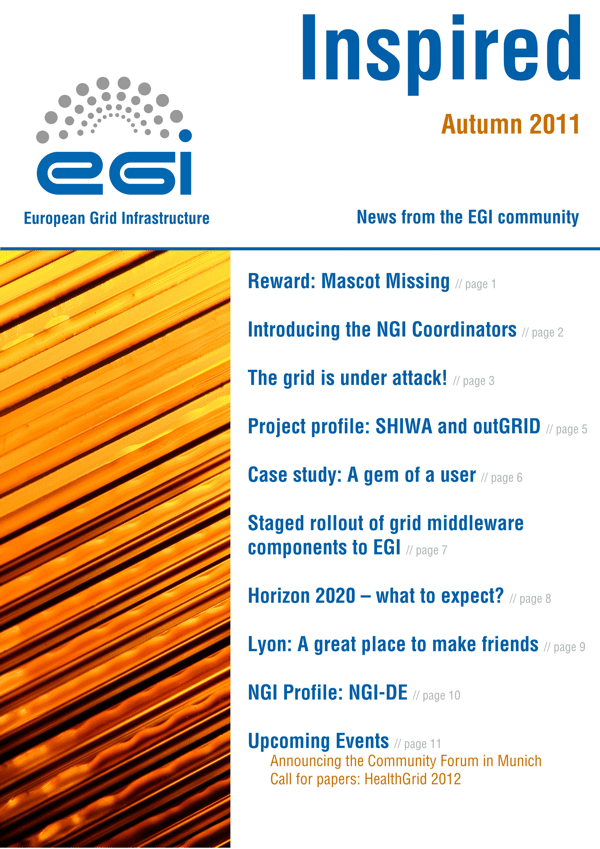 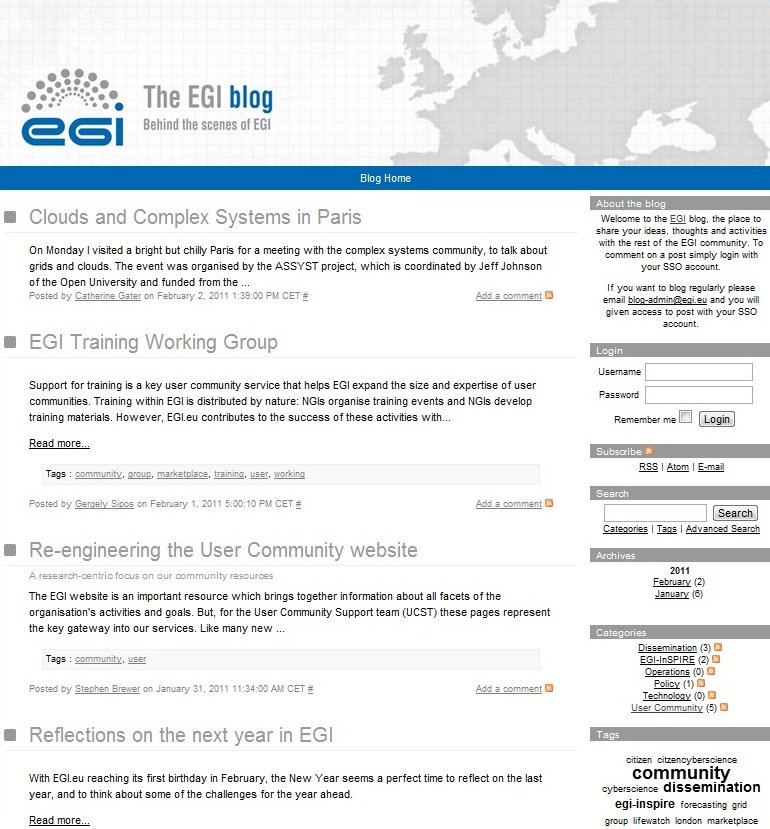 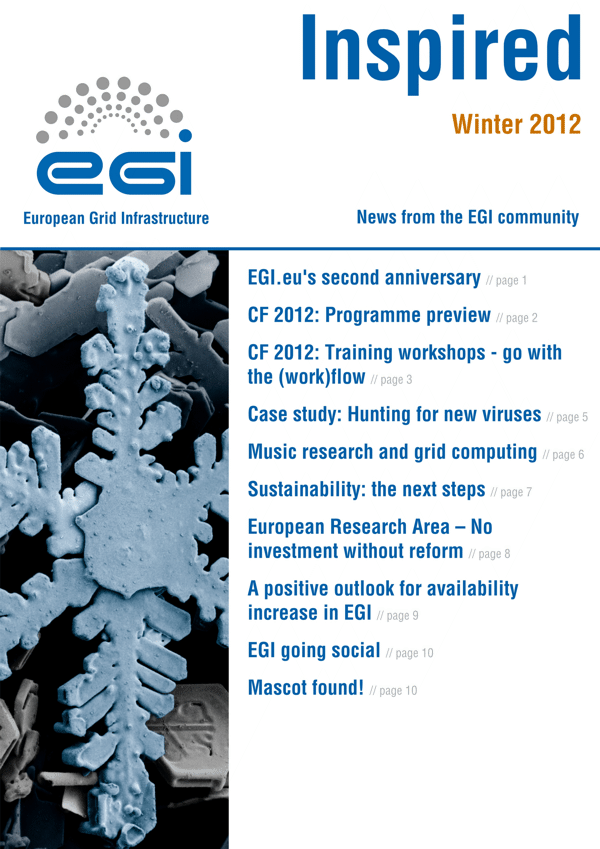 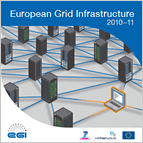 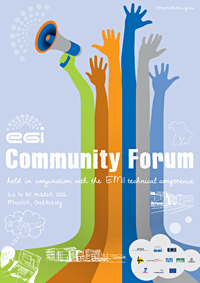 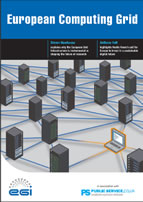 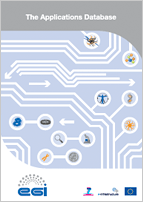 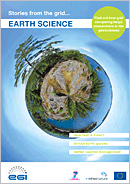 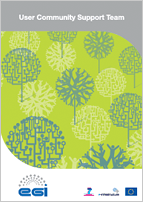 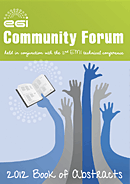 Project Presentation – May 2013
30/05/2012
EGI’s Platforms
Project Presentation – May 2013
30/05/2012
The EGI Platform Model
What is a platform?
“offers the developer an undertaking that code will run consistently”
Built upon a defined set of services/APIs/…
EGI needs platforms to provide a focus:
What it offers (i.e. capability or solution)
Who it is offered too (i.e. consumer)
How it is delivered (i.e. service portfolio)
Project Presentation – May 2013
30/05/2012
EGI’s Platforms for H2020
ERA needs an open ecosystem of VREs & services
EGI Collaboration  Platform
“Tools & Services enabling cross-community collaboration”
Community
Platform
(VRE)
Integrated Community
Platform (VRE)
Integrated Community
Platform
(VRE)
EGI Cloud Infrastructure Platform
“A federated IaaS Cloud infrastructure”
EGI Core Infrastructure Platform
“Operational services necessary for the management of federated DCIs”
Project Presentation – May 2013
30/05/2012
EGI’s Core Infrastructure
The services that federate and integrate the functional services deployed in the production infrastructure
EGI Core Infrastructure Platform
Information
Discovery
(BDII)
Federated AAI
Monitoring
Accounting
Operations Portal
Metrics
Visualisation
(gstat)
Service
Catalogue
(GOCDB)
Messaging
For e-Infrastructures, Research Infrastructures & Community Platforms
Project Presentation – May 2013
30/05/2012
EGI’s Cloud Infrastructure
Enable an open ecosystem of services
EGI Collaboration Platform
EGI Cloud Infrastructure Platform
VM
Mgmt
Storage
Mgmt
Information
Image Repository
Cloud Management Stacks
(OpenStack, OpenNebula, …)
Image Metadata Marketplace
EGI Core Infrastructure Platform
Federated AAI
Central Service
Registry
Monitoring
Accounting
Project Presentation – May 2013
30/05/2012
Community Platforms (CPs)
Integrated with the Core Infrastructure
Deployed directly at cooperating sites
Limited number due to local effort required
Cloud Platform is a CP assembled by EGI
Can use the Cloud Infrastructure
Deploy on any Cloud enabled site
Effort from the deployer and not the site
CPs assembled by anyone
May be integrated with the Core Infrastructure
Project Presentation – May 2013
30/05/2012
EGI’s Collaboration Platform
Shared services for all communities
People/Social Services
Technical/Infrastructure Services
Customisable VRE encompasses:
Services to access local resources
Community Platform deployed across a community
Services run for a single community
Community Platform with a few instances
Shared Services run for all communities
From the EGI Collaboration Platform
Project Presentation – May 2013
30/05/2012
EGI’s Services & Solutions Portfolios
Project Presentation – May 2013
30/05/2012
Service Providers vs. Service Consumers
Researchers
EGI Partnership
Research Infrastructures
Service
Resource Centres
International Research Collaborations
Resource Provider
Product/
Service
Technology Providers
NGIs/EIROs
National Research Collaborations
EGI.eu
Individual Researcher
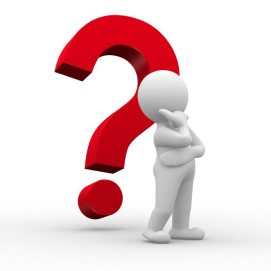 … and what does EGI.eu do?
How can e-infrastructures help me solve my research problems?
What about NGIs and resource centres?
What does EGI do?
Project Presentation – May 2013
30/05/2012
Sustaining EGI Services
Service Portfolio
Activity within EGI
Service Providers
Resource
infrastructure
Providers
Resource
infrastructure
Providers
Resource
infrastructure
Providers
Resource
infrastructure
Providers
EGI.eu
Technologists
Researchers
Project Presentation – May 2013
30/05/2012
From Process to Solution
EGI Solution 
Portfolio
user
NGI/RP/RC
Service 
Portfolios
solution
EGI.eu
Service 
Portfolio
user-facing 
services
supporting 
services
process
document
record
EGI.eu
NGI/RP/RC
Project Presentation – May 2013
30/05/2012
EGI Service Portfolio
EGI.eu Service Portfolio
Services provided ‘centrally’ for all
Operated by EGI.eu and partners
Technical & human coordination services
Resource infrastructure Provider Portfolio
Technical & human coordination services
Ensures services from Resource Centres
Resource Centres provide EGI’s resources
Project Presentation – May 2013
30/05/2012
EGI.eu Service Portfolio
http://www.egi.eu/services/
Project Presentation – May 2013
30/05/2012
NGI/Resource Centre Service Portfolio
http://www.egi.eu/services/
work in progress
Project Presentation – May 2013
30/05/2012
EGI Solutions Portfolio
Project Presentation – May 2013
30/05/2012
Federated Infrastructure Operations
Project Presentation – May 2013
30/05/2012
Target Groups, Problems, Pains
Project Presentation – May 2013
30/05/2012
EGI Solution
Technologies, processes and people for standard operation of heterogeneous infrastructures from multiple independent resource providers with lightweight central coordination
Project Presentation – May 2013
30/05/2012
Services for Federated Operations
Core Infrastructure Platform
Processes
Accounting, Monitoring, Helpdesk, Configuration DB, Operations Portal, Security tools, Information discovery, Messaging
Operations and User community coord., Security coord., Integration coord., Service Management
Federated           Operations
Support, Training, Collaborative tools, working groups and task forces
Documentation, policies, procedures, best practices, data (accounting, monitoring, service level reports)
Information
People
Project Presentation – May 2013
30/05/2012
Value Proposition
Enabling cost efficient operations in a federated environment while retaining responsibility of local operations
Project Presentation – May 2013
30/05/2012
Strategic Impact & Sustainability
What is the strategic impact of providing this solution?
EGI2020
Open uniform operation of a European scale infrastructure comprising locally deployed, domain specific services
Sharing of resources at local, national and European level
EU2020
Enabling the European Research Area
How this solution can be sustained?
Community funds: For operations, maintenance and infrastructure coordination
Projects: For technical innovation
In-kind contributions: Provide software consultancy
Project Presentation – May 2013
30/05/2012
[Speaker Notes: European Union 10 year growth strategy – implementation of an open space for knowledge and growth by enabling integration and empowering international research collaboration]
Federated High-ThroughputData Analysis
Project Presentation – May 2013
30/05/2012
Target Groups, Problems, Pains
Project Presentation – May 2013
30/05/2012
EGI Solution
Pan-European federated high-throughput data analysis infrastructure composed of independent resource centres
Project Presentation – May 2013
30/05/2012
Value Proposition
Easy access to shared computing and data services from independent resource providers where to provision owned resources or access unused ones in a uniform way and preventing single vendor lock-in while optimising utilisation
Project Presentation – May 2013
30/05/2012
Strategic Impact & Sustainability
What is the strategic impact of providing this solution?
EGI2020
VREs: provides large scale high-throughput data analysis platform for research communities to build their own VREs upon
EU2020
Pooling of resources together across Member States
Enabling the European Research Area
How this solution can be sustained?
Coordination: Membership fees from resource providers 
Resources: Research community contribution or publicly-funded
Software: In-kind contribution from technology providers or research communities, EC project funding for innovation
Project Presentation – May 2013
30/05/2012
[Speaker Notes: European Union 10 year growth strategy – implementation of an open space for knowledge and growth by enabling integration and empowering international research collaboration]
Federated Infrastructure as a Service Cloud
Project Presentation – May 2013
30/05/2012
Target Groups, Problems, Pains
Project Presentation – May 2013
30/05/2012
EGI Solution
Standards based federation of IaaS clouds: A set of independent cloud services presented to prospective users as a coherent single system utilising a common standards profile allowing multiple provider services and capacity bursting
Project Presentation – May 2013
30/05/2012
[Speaker Notes: Solution Name (short, simple, understandable)
Description of the solution - what is it?
What services from the EGI Service Portfolio help support this solution?]
Value Proposition
A single cloud system, providing resources targeted at the research community, able to scale to user requirements, and incorporating multiple different providers to give resilience and prevent single vendor lock-in
Project Presentation – May 2013
30/05/2012
Strategic Impact & Sustainability
What is the strategic impact of providing this solution?
EGI2020
Expands the resource provider to commercial of all sizes if they  support open and recognized standards
Support broader communities beyond traditional users of distributed computing technologies
EU2020
Pooling of resources together across Member States
Enabling the European Research Area
Support the single digital market and cloud strategy 
How this solution can be sustained?
Direct Charging: Providers add resources through the Federated Cloud making use of core services, thereby accessing new consumers markets
User Project: Pay per use model for provisioning of service instances targeted to communities connected to their resources
Project Presentation – May 2013
30/05/2012
Community Networks and Support
Project Presentation – May 2013
30/05/2012
Target Groups, Problems, Pains
Project Presentation – May 2013
30/05/2012
EGI Solution
Establish and manage thematic open community networks
Project Presentation – May 2013
30/05/2012
[Speaker Notes: Solution Name (short, simple, understandable)
Description of the solution - what is it?
What services from the EGI Service Portfolio help support this solution?]
Value Proposition
Definitive, user-friendly and engaging support and information; establishing and building a network of contacts with those solving the same problems
Project Presentation – May 2013
30/05/2012
Strategic Impact & Sustainability
What is the strategic impact of providing this solution?
EGI2020:
Community building and Coordination/NGI International Liaisons and Champions: build and strengthen a grassroots infrastructure for community engagement, technical outreach and communication.
Operations Infrastructure/Researchers and Champions: promote use cases of individual researchers and research communities accessing and analysing remote data, and community events where new requirements can be gathered.
Operations Infrastructure/NGI Operations and technical squads: sharing technical expertise.
Virtual Research Environments/Researchers and Champions: collect requirements and feedback from researchers through case studies, events and social media.
EC2020: Contribution to skills development and the free-flow of knowledge; open access to research outputs 
How this solution can be sustained?
Community funding: Event organisation, Champions, Collaboration agreements, CRM
Project funding: Materials, copywriting, web content, events attendance
Project Presentation – May 2013
30/05/2012
[Speaker Notes: European Union 10 year growth strategy – implementation of an open space for knowledge and growth by enabling integration and empowering international research collaboration]
Community-driven Innovation
Project Presentation – May 2013
30/05/2012
Target Groups, Problems, Pains
Project Presentation – May 2013
30/05/2012
EGI Solution
Provide an EGI focal point through whom international teams and projects can be formed with relevant experts in order to develop technical solutions to support research
Project Presentation – May 2013
30/05/2012
[Speaker Notes: Solution Name (short, simple, understandable)
Description of the solution - what is it?
What services from the EGI Service Portfolio help support this solution?]
Value Proposition
Facilitating innovation through on-demand access to experts supported by management tools provided centrally
Project Presentation – May 2013
30/05/2012
Strategic Impact & Sustainability
What is the strategic impact of providing this solution?
EGI2020
Community and Coordination: Communities of researchers with shared needs emerge and solutions are relevant to larger groups (to enable more effective research)
Virtual Research Environments: Technical solutions support larger groups of researchers working in VREs.

How this solution can be sustained?
Innovation Funding:  Funding to support innovation across the human networks within virtual teams & mini-projects
Coordination Funding: Provide the central support  to facilitate productive short-term virtual teams or mini-projects
Project Presentation – May 2013
30/05/2012
[Speaker Notes: European Union 10 year growth strategy – implementation of an open space for knowledge and growth by enabling integration and empowering international research collaboration]
Researcher Profiles and EGI solutions
Project Presentation – May 2013
30/05/2012
EGI Services forResearch Communities
Services by our Community Networks
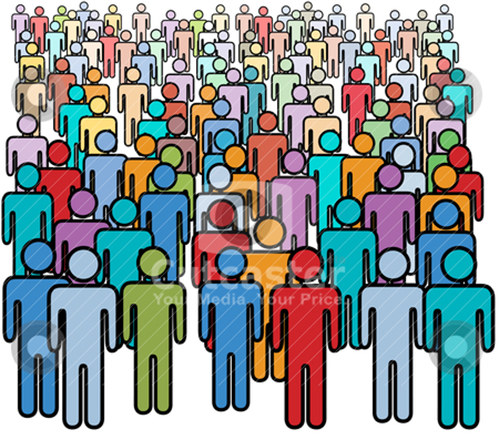 Individual researchers
Useservices
Facility for HTC data analysis
Createservices
Research collaborations
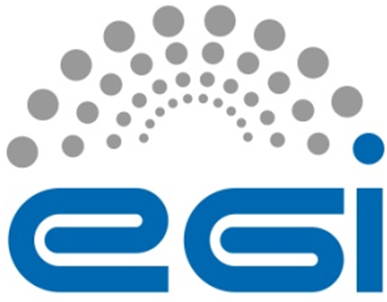 European-wide IaaS
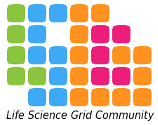 Identifying and tackling Community Issues
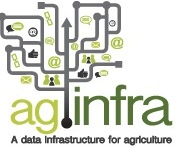 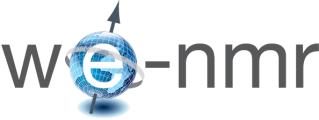 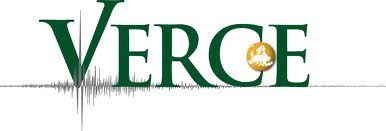 Operateservices
Research infrastructures
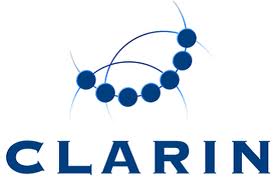 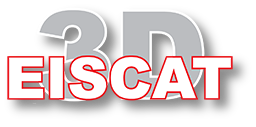 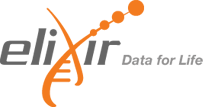 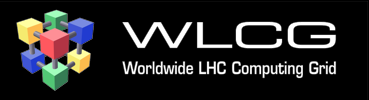 ...
Federated Infrastructure Operations
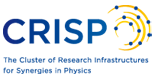 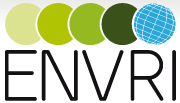 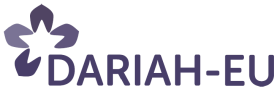 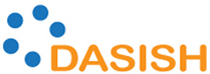 Research infrastructure clusters
Project Presentation – May 2013
30/05/2012
#1 Federated Infrastructure Operations for MAPPER
Community helpdesk
Users
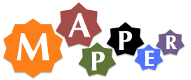 EGI Helpdesk/GGUS
Specialized support

Technology provider
Virtual Research Environment support
User Community
Operations support
Resource infrastructure Provider (NGIs)
Specialized support

(Technology provider)
Specialized support

Technology provider
Specialized support

Technology provider
Specialized support

(Technology provider)
Specialized support

Technology provider
Specialized support

Technology provider
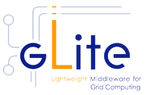 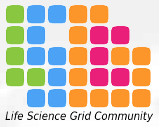 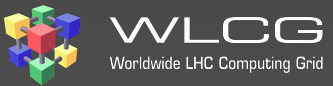 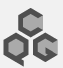 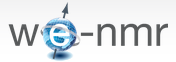 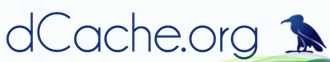 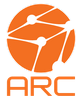 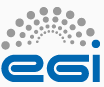 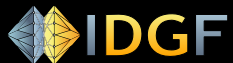 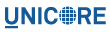 Project Presentation – May 2013
30/05/2012
#2 EU High Throughput Data Analysis for CTA
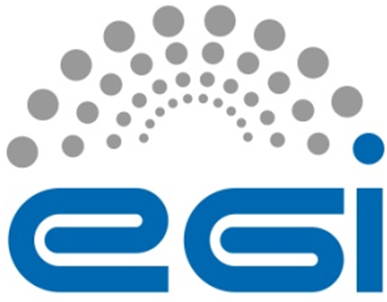 CTA science gateway
App. porting tools
Applications
Authentiation,
Authorization
App. 2
...
App. 1
Support services
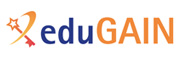 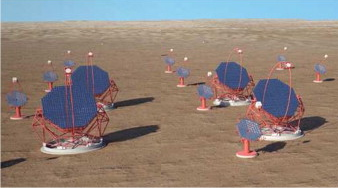 Computation
CTA resources
EGI HTC anddata facilities
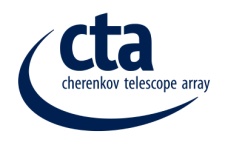 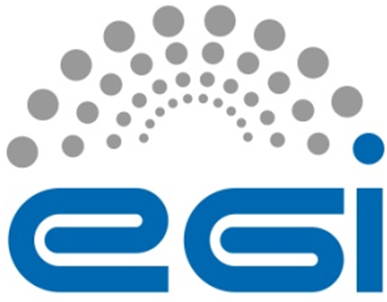 Project Presentation – May 2013
30/05/2012
#3 EU Federated IaaS Cloud for CLARIN and BNCWeb
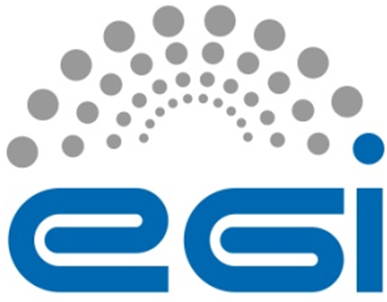 1st line infrastructure 

2nd line Community support
Resource Discovery Service
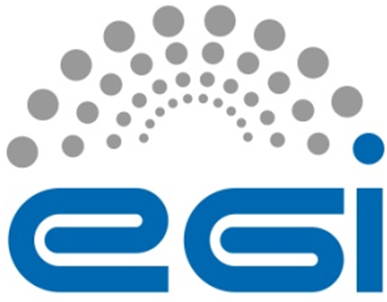 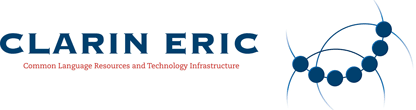 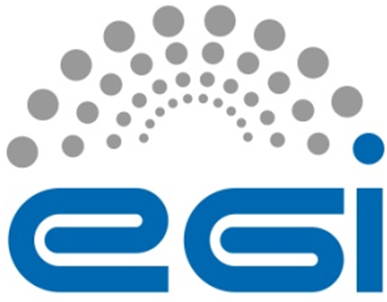 Federated Cloud
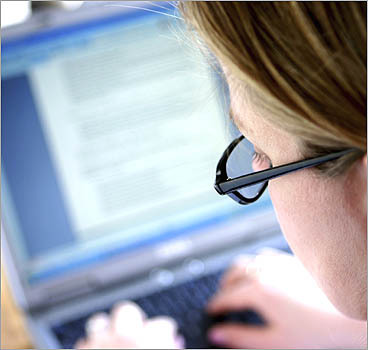 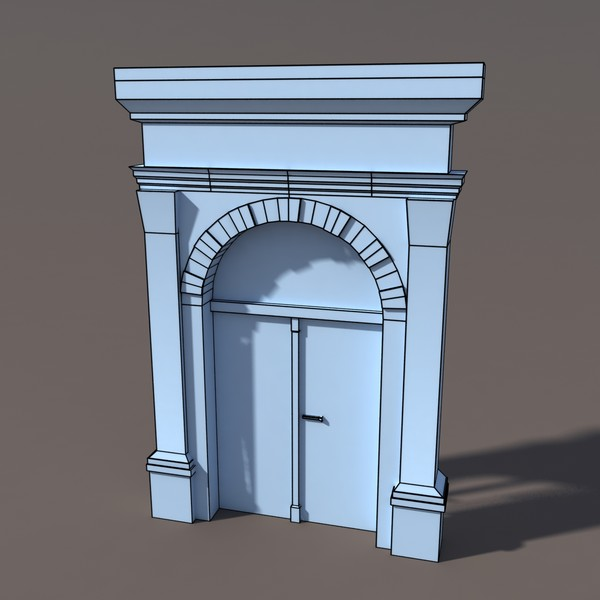 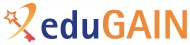 SSO
Community Tools as Virtual Machines in Marketplace
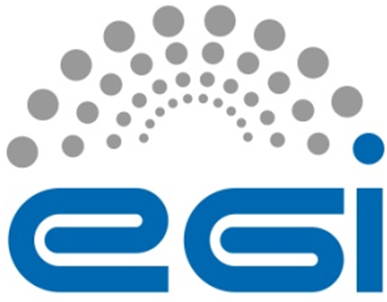 Linguistic Datasets and corpa
Project Presentation – May 2013
30/05/2012
#4 Community Networks and SupportThe Champions Program
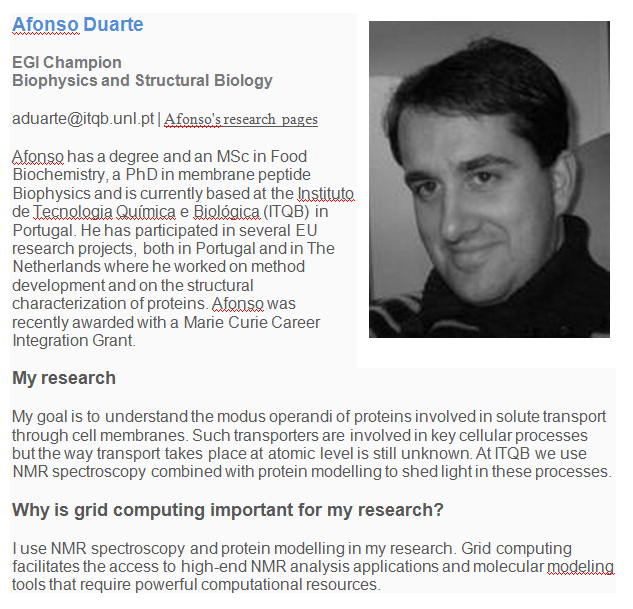 Feedback to EGI on application and services for biophysicsts 
AppDB, brochure
Promote EGI at events
e.g. 9th European Biophysics Congress
Contribution to the EGI Massive Open Online Course mini-project
Liaison with Human Brain Project Flagship in Portugal
Project Presentation – May 2013
30/05/2012
#5 Community-driven InnovationVirtual Team Projects - Examples
Project Presentation – May 2013
30/05/2012
EGI’s Supported Research Communities
Project Presentation – May 2013
30/05/2012
Grid Use Cases
These case studies show some of the advantages of using the grid:

allows world-wide multi-disciplinary collaboration;
integrate distributed resources into a single whole;
customised grid services to meet the unique demands of researchers;
reliable service for computation, data transfer and storage of large data sets;
reduced analysis time and analysis on-demand; 
scientifically useful results are generated more quickly;
long term support;
sharing sensitive data securely among a trusted community;
allows member institutions to contribute computing power to the community;
generate data-intensive stimulations in a shorter amount of time;
reduce technical workload (by following grid standards), so scientists can concentrate more effort on the science
Project Presentation – May 2013
30/05/2012
30/05/2011
“Stories from the grid”
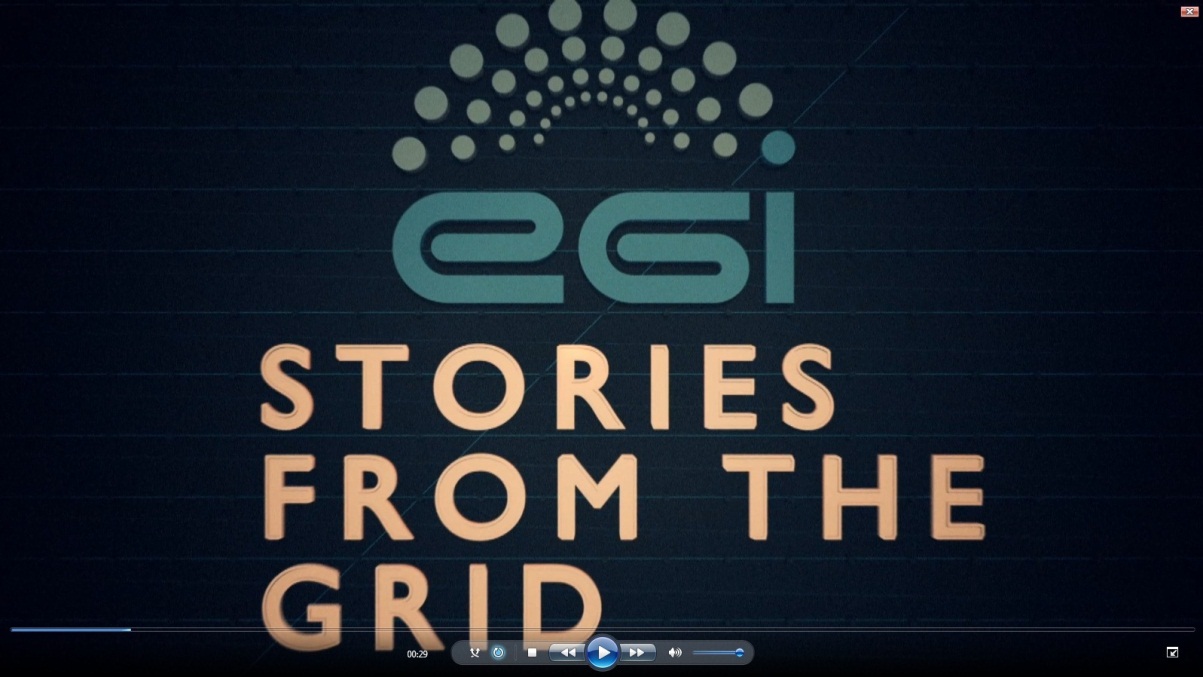 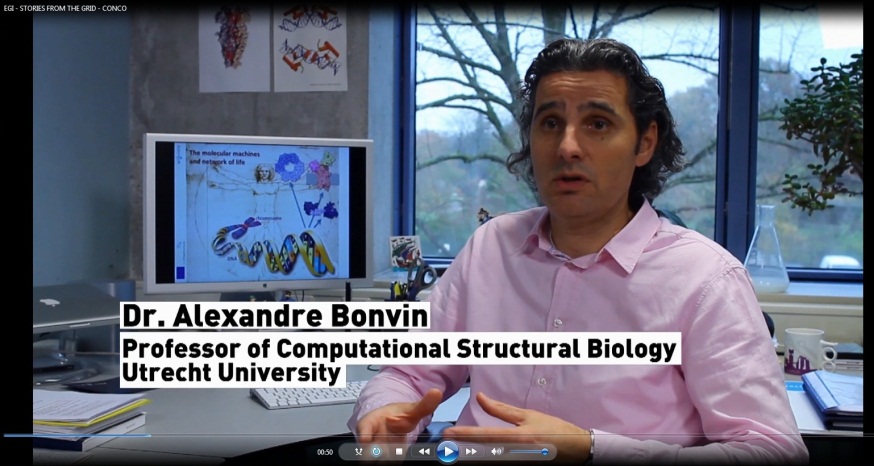 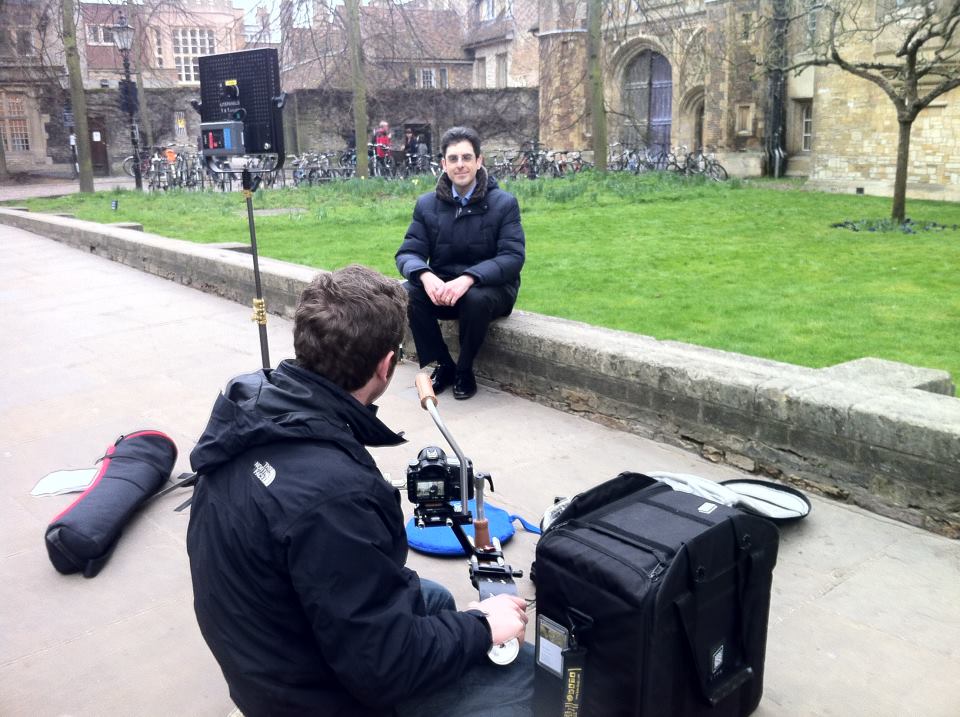 Short videos on WeNMR, Lost Sounds Orchestra, Top Quark grid research
http://www.youtube.com/playlist?list=PLBF22AA505DC625FE
More case studies on the website at http://www.egi.eu/results/success_stories/
Project Presentation – May 2013
30/05/2012
Use Case: Large Hadron Collider
World’s largest particle accelerator
Supports 8,000 researchers
1 billion CPU hours in the last 12 months
15Pb of data created annually
Data ‘parked’ for later analysis
Project Presentation – May 2013
30/05/2012
Use Case: Large Hadron Collider
Some advantages of using the grid:
allows worldwide mass collaboration with thousands of physicists;
customised grid services to meet the unique demands of the experiments;
large data storage facility;
physicists can access the data using their own computer locally.
Project Presentation – May 2013
30/05/2012
Use Case: New viruses
VIDISCA-454, new method to find new viruses from genetic material
Runs on grid computing thanks to customised workflows, allowing researchers to save time.
E.g. a test with 1444 samples produced 4,783,684 genetic sequences and was analysed in 14 hours. (Local server would need 17 days)
The method was used to identify a new type of coronavirus
Results published in Nature Medicine
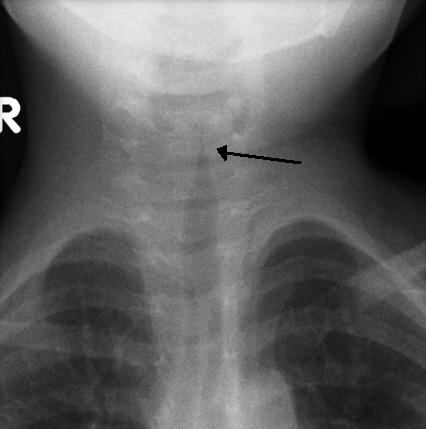 Many children suffer from respiratory diseases caused by unknown viruses
http://go.egi.eu/virus
Project Presentation – May 2013
30/05/2012
Use Case: The epigonion
The epigonion was the guitar of Ancient Greece – how did it sound?
Domenico Vincinanza recreated the sound of its 48 strings as digital files, using the grid-enabled ASTRA platform 
It took him just a few hours - in a single core he would need a month. 
The epigonion’s sounds can now be downloaded and played by any musician using a simple keyboard.
Stories from the Grid, episode 2 
The Epigonion (video)
http://go.egi.eu/epigonion
Project Presentation – May 2013
30/05/2012
Use Case: ITER
Investigating viability of fusion as a power source
Modelling and simulating the reactor
Used 1 million CPU hours in the last 12 months
Project Presentation – May 2013
30/05/2012
Use Case: ITER
Some advantages of using the grid:
 perform the intensive computations needed to test the feasibility of fusion power before building the reactor;
 open to future development: dedicated project ‘EUPHORIA’ was set up to further push the limits of existing state-of-the-art computing resources.
Project Presentation – May 2013
30/05/2012
Use Case: DECIDE
Diagnostic Enhancement of Confidence by an International Distributed Environment
Diagnostic tools for the medical community
Example: Their Statistical Parametric Mapping application can help doctors to diagnose Alzheimer’s disease in its early stages and track the progress of the symptoms over time
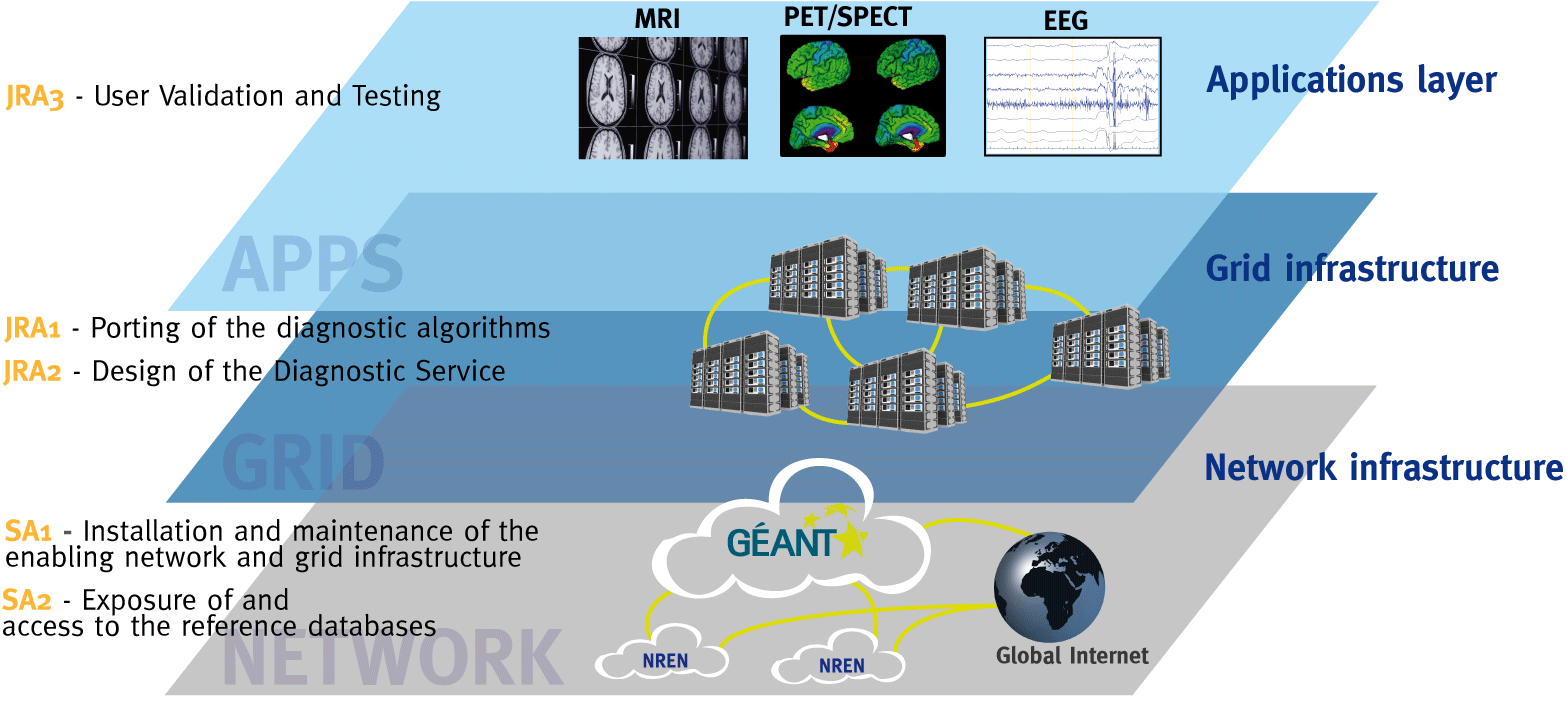 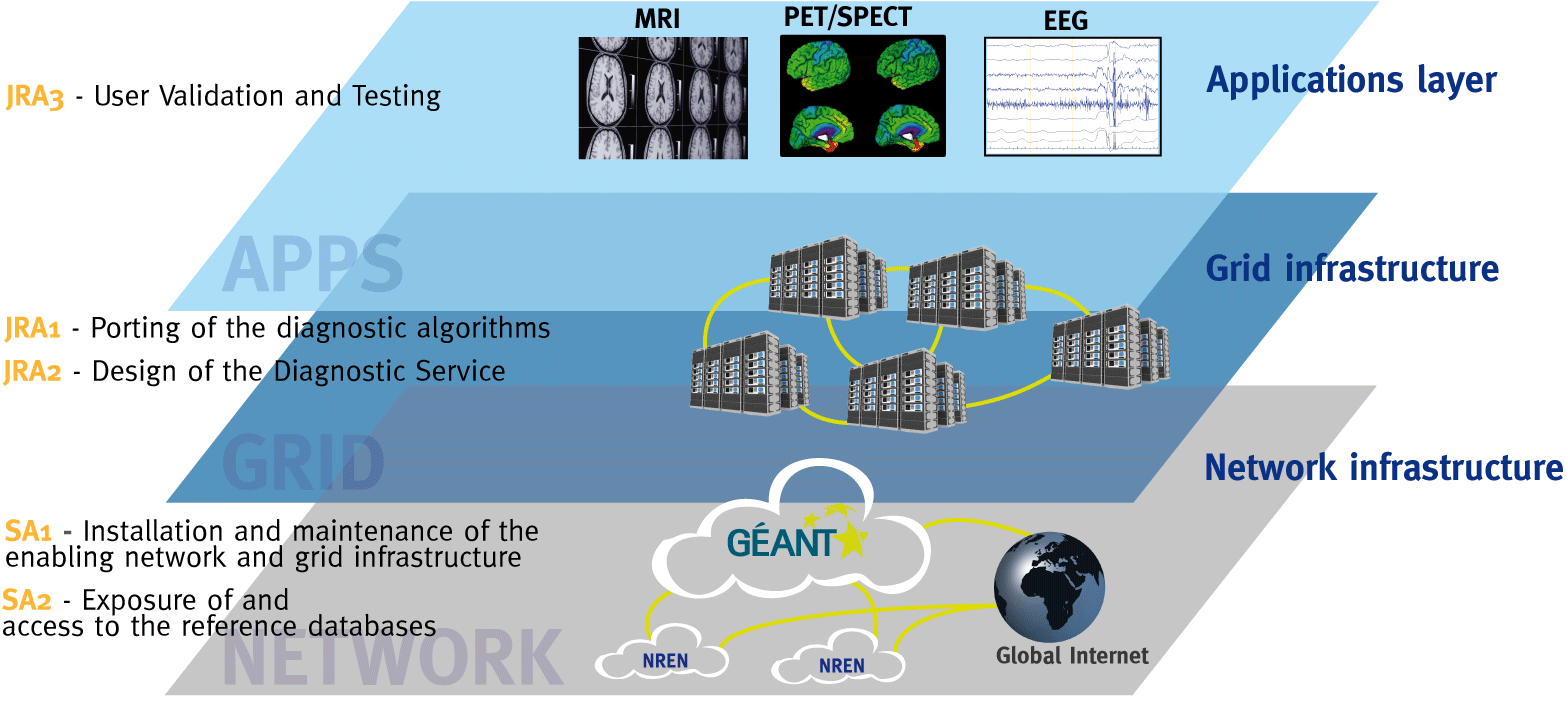 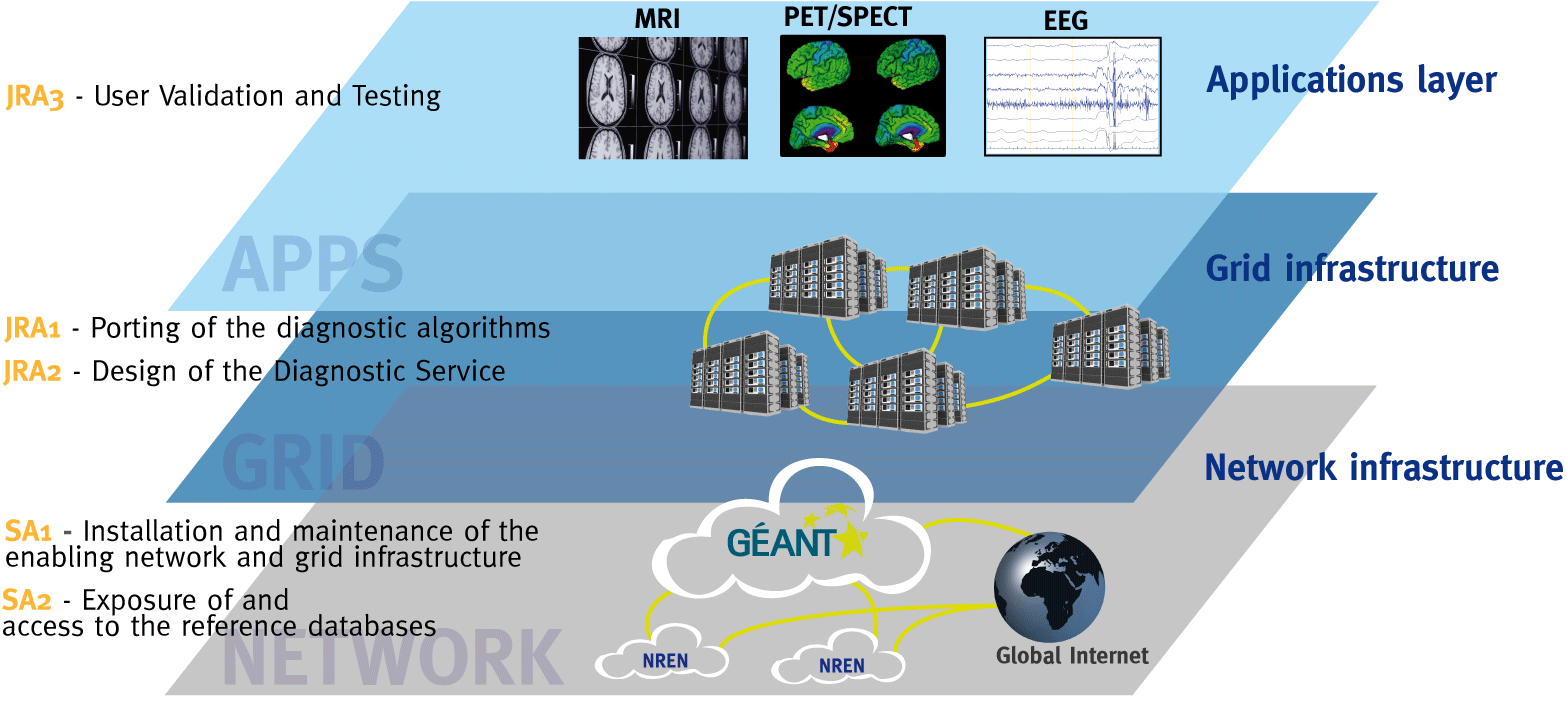 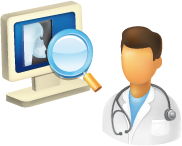 Project Presentation – May 2013
30/05/2012
Use Case: DECIDE
Some advantages of using the grid:
a single European-wide master database of images stored on the grid for doctors to use;
can set up diagnostic tools with a dedicated grid infrastructure;
customisable: dedicated software to track progression of the disease over time;
sharing medical data securely.
Project Presentation – May 2013
30/05/2012
Use Case: Earthquakes
Earthquakes are caused by seismic waves that propagate as ripples on a pond
By studying how seismic waves travel it’s possible to predict how a site will respond to an earthquake
The Finite-Difference (FD) method simulates wave propagation by solving differential equations
But building one accurate model means solving millions of equations!
Grid computing allows scientists to solve the equations in parallel, saving time and resources.
The concept was applied in Thessaloniki, Greece.
The model helps local authorities to prepare the regional response to earthquakes
Earthquakes are not predictable, but their effects can be mitigated by modelling and planning

http://go.egi.eu/thess
Project Presentation – May 2013
30/05/2012
Use Case: CTA
The Cherenkov Telescope Array
Future ground-based high energy gamma-ray instrument
132 institutes in 25 countries
Using applications and grid technology provided by the European grid
Project Presentation – May 2013
30/05/2012
Use Case: CTA
Some advantages of using the grid:
allows member institutions to contribute computing power to the CTA community;
generate data-intensive stimulations in a shorter amount of time;
reduce technical workload (by following grid standards), so scientists can concentrate more effort on the science.
Project Presentation – May 2013
30/05/2012